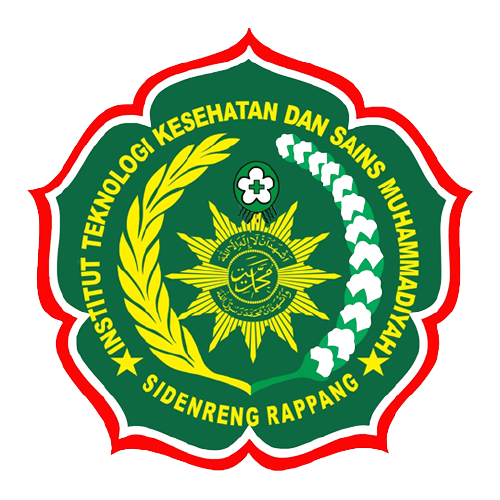 MANAJEMEN dan kepemimpinan dalam PELAYANAN KEBIDANAN (sbwp0605)2 SKS
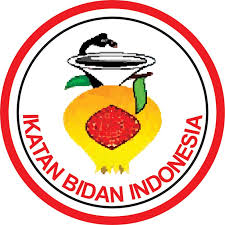 ASMAH SUKARTA
Qs Al Mujadalah ayat 11:
يَرْفَعِ اللهُ الَّذِينَ ءَامَنُوا مِنكُمْ وَالَّذِينَ أُوتُوا الْعِلْمَ دَرَجَاتٍ وَاللهُ بِمَا تَعْمَلُونَ خَبِيرُُ
Artinya :
Allah akan meninggikan orang-orang yang beriman di antaramu dan orang-orang yang diberi ilmu pengetahuan beberapa derajat (Q.s. al-Mujadalah : 11)
CURICULUM VITAE
Nama	: Asmah Sukarta,S.ST.,M.Kes
TTL 	: Panincong, 7 Oktober 1981
Riwayat Organisasi	: 
Pengurus Cabang IBI Kab.Sidrap Bidang Pelatihan Periode 2018-2023
RIWAYAT PELATIHAN:
-TOT MIDWEFERY UPDATE 2016 - SEKARANG
-TOT KBPP TAHUN 2018 – SEKARANG
-Pelatihan Certified physiological holistic care (cphct) 2019
Jurnal :
Journal of global Research in Public Health Vol.7 2022 (Hubungan organisasi dengan peningkatan mutu pelayanan Puskesmas
Jurnal Abdi Mayarakat Indonesia (JAMSI) 2021 & 2022 (Sosialisasi layanan pendukung Kesehatan &optamilisasi pendamppingan perempuan rentang kekerasan di amsa covid dengan treatment self love)
Hubungan pemberitaan media sosial terhadap tingkat kecemasan perempuan pada pendemi covid19 (ISBN 978-623-92728-4-5-Seminar Nasional Kesehatan Masyrakat 2020)
Ejournal.unisayogya.ac.id 2019 (Pengaruh Posisi mengedan terhadap lama kala II Persalinan) PDP
Ejournal.unisayogya.ac.id 2018 (Hubungan jenis persalinan dengan produksi ASI) PDP
asmahsukarta@gmail.com
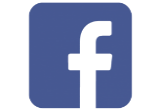 Asmah Sukarta
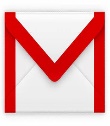 STIKES 
Muhammadiyah Sidrap
izin penyelenggaraan dengan nomor  175/D/O/2009 tanggal 16 Oktober 2009 dengan :  
Prodi S1 Ilmu Keperawatan 
Prodi D3 Kebidanan.
e
Mu
I
S
K
INSTITUT TEKNOLOGI KESEHATAN DAN SAINS MUHAMMADIYAH SIDRAP
Tanggal 8 Februari 2021 izin perubahan bentuk dari STIKES ke Institut Teknologi Kesehatan dan Sains (ITKES) Muhammadiyah Sidrap oleh Kementerian Pendidikan dan Kebudyaan Republik Indonesia dengan Nomor 24/E/O/2021
VISI INSTITUT TEKNOLOGI KESEHATAN DAN SAINS MUHAMMADIYAH SIDRAP
“Menjadi Institut Teknologi Kesehatan yang unggul, kompetitif dan Islami di kawasan Indonesia Timur Tahun 2029””.
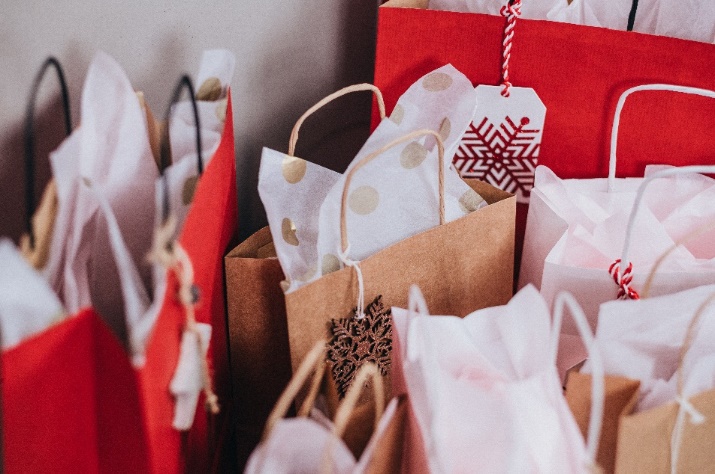 MISI INSTITUT TEKNOLOGI KESEHATAN DAN
 SAINS MUHAMMADIYAH SIDRAP
Sesuai dengan VISI tersebut, ITKES Muhammadiyah Sidrap menetapkan MISI sebagai berikut :
1
Menyelenggarakan pendidikan dan pengajaran yang unggul dan berkualitas dengan berbasis Kerangka kualifikasi Nasional Indonesia (KKNI).
2
Menyelenggarakan dan meningkatkan kualitas dan kuantitas penelitian di bidang kesehatan.
MISI
Menyelenggarakan dan meningkatkan kualitas dan kuantitas pengabdian pada masyarakat di bidang kesehatan
3
Menyelenggarakan dan mengintegrasikan Al-Islam  dan Kemuhammadiyahan dalam kegiatan tridarma Perguruan Tinggi.
4
VISI PROGRAM STUDI PENDIDIKAN PROFESI BIDAN
MENJADI PROGRAM STUDI PENDIDIKAN PROFESI BIDAN YANG UNGGUL DALAM ASUHAN TUMBUH KEMBANG BALITA YANG ISLAMI DAN BERDAYA SAING NASIONAL TAHUN 2025
MISI
TEAM TEACHING
Diskripsi mk
MK ini MEMBAHAS TENTANG MANAJEMEN & KEPEMIMPINAN DALAM PELAYANAN KEBIDANAN ,MELIPUTI:
KONSEP PELAYANAN KEBIDANAN
ADVOKASI DAN NEGOSIASI
MANAJEMEN PELAYANAN
Tujuan MK
SETELAH PERKULIAHAN SELESAI MAHASISWA MAMPU:
MENJELASKAN KONSEP PELAYANAN KEBIDANAN
MENJELASKAN ADVOKASI DAN NEGOSIASI
MENEJLASKAN MANAJEMEN PELAYANAN
APLIKASI SIAKAD
KETERANGAN PRESENSI
SAKIT
TANPA KETERANGAN
JUMLAH PERTEMUAN
Pokok Bahasan
Isu isu pelayanan kebidanan
Sejarah pelayanan kebidanan dan situasi perempuan pada multi periode di Indonesia
Kebijakan global tentang pelayanan kebidanan
Kepemimpinan dalam setting pelayanan kebidanan
Lingkungan sosekopol yang mempengaruhi kebijakan pelayanan dalam model asuhan
6. Regulasi dan peraturan dalam pelayanan kebidanan
7.Tanggung jawab & akuntabilitas dalam asuhan kebidanan
8. Etika professional, nilai dan dukungan ham
9. Kerahasiaan informasi klien
10.Informed choice & informed consent
11. Analisis dampak dari praktik professional
Kontrak Pembelajaran
TUGAS 			: 20%
DISKUSI			: 30%
UTS			: 25%
UAS			: 25%
KEHADIRAN 80%
Tata tertib dalam kelas DARING
Membaca 1 surah pendek atau minimal 5 ayat sebelum perkuliahan dimulai
berdoa sebelum perkuliahan dipimpin oleh ketua tingkat
Saat perkuliahan Video diaktifkan
Pada saat proses perkuliahan SpeAker di MUTE dan di UNMUTE saat diijinkan
Menjaga kesopanan & berpakaian rapi saat proses perkuliahan
Join dengan nama asli dan kab(asmahsidrap)
TUGAS KELOMPOK
kebijakan global tentang pelayanan kebidanan
Kajian lesson learn terhadap sejarah pelayanan kebidanan dan situasi perempuan pada multi periode di indonesia
Tanggung jawab dan akuntabilitas dalam asuhan kebidanan
Analisis dampak dari praktik profesionalisme
Standar global untuk kompetensi bidan
Aplikasi manajemen pelayanan kebidanan
Petunjuk pembuatan tugas
DALAM BENTUK MAKALAH DAN PPT
Referensi : 80 % jurnal/artikel&20% buku literatur
Daftar Pustaka menggunakan aplikasi Mendeley
Pada slide ppt dicantumkan sumber referensi
Pada saat presentasi semua anggota kelompok berperan aktif menjelaskan PPTnya